Числительные со значением полного охвата в типологической перспективе
Алина Русских, НИУ ВШЭ
Шестнадцатая конференция по типологии и грамматике для молодых исследователей
Содержание доклада
Числительные со значением полного охвата: к определению
Методология исследования
Стратегии кодирования полного охвата в типологической перспективе
Специализированные vs. неспециализированные способы кодирования полного охвата
Выводы
Я выражаю искреннюю признательность за содержательные комментарии М. А. Холодиловой и М. А. Даниэлю, а также благодарю за консультации по языкам и помощь в получении данных следующих исследователей:  Д. Герасимова — парагвайский гуарани, Е. Забелину — хинди, Н. Заику — баскский, М. Морозову — албанский, С. Оскольскую — эвенкийский, А. Шлуинского и Самсона Доджи Фенуку -- эве.
Числительные со значением полного охвата: к определению
Под числительными со значением полного охвата понимаются такие случаи, когда квантифицируемая группа выражает выбор N предметов из множества N.
Например, рус. оба, фр. tous les trois ‘все три’ и чуваш. ik aʨ-i=de [два ребенок-p_3=add] ‘оба ребенка’.
	(1)	РУССКИЙ (НКРЯ)
		Оба нововведения породили оживлённую общественную 			дискуссию.
		{Всего было два нововведения.}
		*{Всего было три нововведения.}
Дистрибутивная / коллективная интерпретация
Числительные со значением полного охвата заведомо могут использоваться в дистрибутивных контекстах, однако не всегда совместимы с коллективными контекстами. 
(2)	английский (Landman 2004: 78)
	*Both boys met in the park
	Ожид. значение: ‘Два (оба) мальчика встретились в парке’. 
(3)	голландский (Landman 2004: 78)
	(De)	beide	jongens 	kwamen	samen	    in	het 	park.
		Оба	мальчик.pl	прийти.psr.3plвместе   в     def	парк
	‘Два (оба) мальчика встретились в парке’.
Landman, F. 2004. Indefinites and the type of sets. Oxford: Blackwell.
Использование числительных со значением полного охвата с универсальными кванторами (УК)
В некоторых языках числительные со значением полного охвата не могут использоваться с УК: рус. *все оба (в НКРЯ не было найдено примеров использования УК и оба). 
Однако в других языках это возможно: 
(4)	чувашский (малокарачкинский говор)
	a. Pillek	aʨ-i=de 		gil-ze 
    пять		ребенок-p_3=add	прийти-cv_sim
	b. Por 	pillek 	aʨi=de 		gil-ze 	
	    uq 	пять	ребенок-p_3=add	прийти-cv_sim
	‘Все пять детей пришли.’.
Определенность и полный охват
Для некоторых языков указывается, что в качестве кодирования полного охвата с числительными могут использоваться те же показатели или модели, которые употребляются для выражения определенности; 
В настоящей работе использование определенного артикля с числительными не будет рассматриваться наравне с другими способами кодирования полного охвата.
Методология исследования
Исследование проводилось по словарям и грамматикам; 
Использовалась выборка WALS из главы «Numeral Bases», включающая 191 язык; 
Языки, для которых было найдено менее двух доступных источников, исключались из выборки; 
В исследовании рассматривается 106 языков из 191, представленных в выборке изначально.
Bernard Comrie. 2013. Numeral Bases. In: Dryer, Matthew S. & Haspelmath, Martin (eds.)The World Atlas of Language Structures Online.Leipzig: Max Planck Institute for Evolutionary Anthropology.
Методология исследования:
дерево решений для каждого языка
Найдено 2 или более источников
Найдено менее 2 источников
Язык рассматривается
Язык исключается
Для языка не описаны способы образования значения полного охвата
Для языка описаны способы образования конструкции со значением полного охвата
Конструкции со значением полного охвата образуются с помощью прибавления УК;
Рассматриваются: 
Стратегии образования конструкции;
Набор числительных, с которыми возможно использование этой стратегии;
Стратегии кодирования значения полного охвата
Проведенное исследование позволяет выделить следующие три возможные стратегии кодирования полного охвата с числительным: 
A.	Прибавление к числительному УК — ср. фр. tous les deux 	[uq.def.pl два] ‘оба’; 
B.	Супплетивное — ср. нем. beide ‘оба’; 
C.	С помощью отдельного показателя или синтаксической 	конструкции, не привносящих значения универсальной 	квантификации вне сочетания с числительными, — ср. 	чуваш. ik aʨ-i=de [два ребенок-p_3=add] ‘оба ребенка’.
Стратегии кодирования значения полного охвата:
прибавление УК к числительному
Предположительно, во всех языках хотя бы с некоторыми числительными возможна стратегия А; 
В рассматриваемой выборке не было ни одного языка, для которого указывался бы запрет на эти конструкции; 
В некоторых языках, однако, существуют ограничения на употребление УК с отдельными числительными: рус. *Все два мальчика пришли vs. Все три мальчика пришли. 
В настоящем докладе эти ограничения не будут обсуждаться.
Распределение стратегий А, В и С с разными квантификаторами
Стратегия отмечена плюсом в том случае, если зафиксирован хотя бы один язык, использующий ее для кодирования полного охвата с числительным.
Распределение стратегий В и С
Одновременное использование всех трех стратегий в одном языке не встретилось в рассмотренной в настоящем исследовании выборке; 
Стратегия А встречается во всех языках, в то время как стратегии В и С находятся в дополнительной дистрибуции.
Распределение языков по типу кодирования полного охвата
Распределение языков по типу кодирования полного охвата
Языки типа I: 
(5)	деху (Lenormand 1999: 367)
	lue ‘два’ — nyido ‘оба’
Lenormand, Maurice H. 1999. Dictionnaire drehu-français: la langue de Lifou, îles Loyalty. Nouméa: Le Rocher-à-la-voile.
Распределение языков по типу кодирования полного охвата
Языки типа II
(6)	карибский (Courtz 2008: 108)
	oko-roro
	два-coll
	‘Оба’.
Courtz, H. 2008. A Carib Grammar and Dictionary. Toronto: Magoria Books.
Распределение языков по типу кодирования полного охвата
Языки типа III
(7)	грузинский (Aronson 1982: 281)	a. 	orive		vs. 	b.	samive		два.emph			три.emph		‘Оба’				‘Все три’
Aronson, H. J. 1982. Georgian - A reading Grammar. Columbus, Ohio: Slavica.
Распределение языков по типу кодирования полного охвата
Языки типа IV(8)	вегнерский (Сабо 1989: 258)
	 mind-két	kis-fiú
	uq-два		маленький-мальчик
	‘Оба мальчика’.
Сабо, М. 1989. Русско-венгерский карманный словарь. Будапешт, Academiai Kiado.
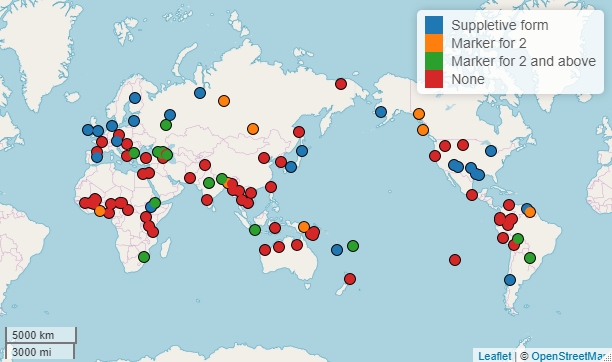 Типологическая карта типов кодирования полного охвата с числительными
Moroz, G. 2017. lingtypology: easy mapping for Linguistic.
Стратегия С: специализированные и неспециализированные средства кодирования полного охвата
Под неспециализированными средствами понимаются такие аффиксы и несегментные средства или синтаксические модели, для которых обнаруживаются синхронные омонимичные соответствия, имеющие другие функции помимо кодирования полного охвата.
Специализированные маркеры, кодирующие полный охват, не имеют смежных функций;
Стратегия С: специализированные и неспециализированные средства кодирования полного охвата
Под неспециализированными средствами понимаются такие аффиксы и несегментные средства или синтаксические модели, для которых обнаруживаются синхронные омонимичные соответствия, имеющие другие функции помимо кодирования полного охвата.
(9)	гурунг (Glover, Gurung 1979: 121)	Ngxi-na' 	ngxi-n'	Два-coll	два-coll	‘Оба’.
(10)	гурунг (Glover, Gurung 1979: 122)	 Pxra-na’	pxra-n’	гулять-coll	гулять-coll	 ‘Долго гулять’.
Glover, J, Gurung, D. 1979. Conversational Gurung. Pacific Linguistics: The Australian National University.
Стратегия С: специализированные и неспециализированные средства кодирования полного охвата
Специализированные маркеры, кодирующие полный охват, не имеют смежных функций; 
(11)	карибский (Courtz 2008: 108)	oko-roro	два-coll	‘Оба’.
Courtz, H. 2008. A Carib Grammar and Dictionary. Toronto: Magoria Books.
Стратегия  С: образование значение полного охвата от порядкового числительного
Показатели, кодирующие значение полного охвата, обычно прибавляются к количественному числительному; 
Однако в индонезийском в тех случаях, когда числительное модифицирует существительное, конструкции со значением полного охвата образуются с помощью порядкового числительного: 
(12)	индонезийский (Sneddon 2010: 137)
	Ke-lima	anaknya		pandai
	ord-пять	ребенок.poss		умный
	‘Все пять детей умные’.
В индонезийском кодирование полного охвата с порядковым числительным происходит с помощью инверсии.
Sneddon, J. N, Adelaar A, Djenar D. N, Ewing M. C. 2010. Indonesian Reference Grammar. Allen & Unwin.
Стратегия С:
маркер определенности
В языках с определенностью помимо маркера/синтаксической модели, кодирующей полный охват, обычно необходимо также добавить показатель определенности: 
(13)	чувашский (малокарачкинский говор)	igë	oml-i=de	/	*omla=da	xërlë
	два	яблоко-p_3=add	яблоко=add	красный
	‘Оба яблока красные’.
(14)	греческий (Holton et al. 1997: 194)
	και	τα	δύο	add	def	два
	‘Оба’.
Holton, David and Mackridge, Peter and Philippaki-Warburton, Irene. 1997. Greek: A Comprehensive Reference Grammar of the Modern Language. London: Routledge.
Стратегия С: специализированные и неспециализированные средства кодирования полного охвата
Аддитивный маркер
Абхазский, амхарский, греческий, лезгинский, парагвайский гуарани, тлингитский, турецкий, чувашский
Аддитивные маркеры имеют ряд характерных функций, которые подробно рассматриваются в типологической статье (Forker 2016).
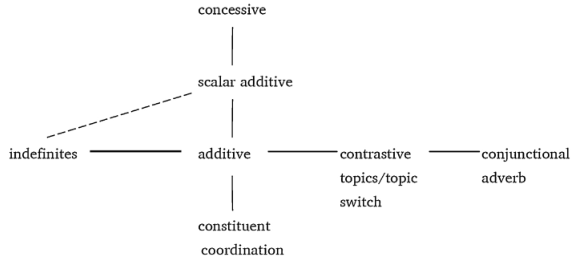 (15)	чувашский
	Maʂa=da	gil-ze	Маша=add	прийти-cv-sim
	‘Маша тоже пришла’.
Forker. D. 2016. Toward a typology for additive markers. Lingua. Volume 180.
Аддитивный маркер
Лезгинский
(16)	лезгинский (Haspelmath 1993: 234)	pud	mašin-ni	три	машина-add	‘все три машины’
Haspelmath, Martin. 1993. A Grammar of Lezgian. (Mouton Grammar Library, 9.) Berlin: Mouton de Gruyter.
Аддитивный маркер
Лезгинский
(17)	лезгинский (Haspelmath 1993: 141)	Gzaf	q'in	q'a-da-j-da 		gzaf	tab-ni		iji-da	[много	клятв	дать-fut-ptp]	много	лгать-add	делать-fut	‘Он, который много клянется, и много врет тоже’. 
(18)	лезгинский (Haspelmath 1993: 135)	Req'i-n-ni		iji-da		za	убить-per-add	делать-fut	я.erg	‘Я даже убью’.  
(19)	лезгинский (Haspelmath 1993: 90)	Nasir-ni	Sajida	Назир-add	Саида	‘Назир и Саида’
Haspelmath, Martin. 1993. A Grammar of Lezgian. (Mouton Grammar Library, 9.) Berlin: Mouton de Gruyter.
Аддитивный маркер
Лезгинский
(20)	лезгинский (Haspelmath 1993: 305)
	Abur	irid 	jis	ida-laj		wilik	ewlenmiš	x̂a-ji-bur 	[они	семь	год	этот-spel	до	свадьба	antic-aop-sbst-pl
	tir-t'a-ni, 		abur.u-qh 	ajal 		awa-č-ir	cop:pst-cnd]-add 	они-poess 	ребенок	быть-neg-pst
	‘Хотя они поженились семь лет назад, у них не было ребенка’. 
(21)	лезгинский (Haspelmath 1993: 194)	sana-ni	где.то-add	‘Нигде’.
Haspelmath, Martin. 1993. A Grammar of Lezgian. (Mouton Grammar Library, 9.) Berlin: Mouton de Gruyter.
Аддитивный маркер
Абхазский, амхарский, греческий, лезгинский, парагвайский гуарани, тлингитский, турецкий, чувашский
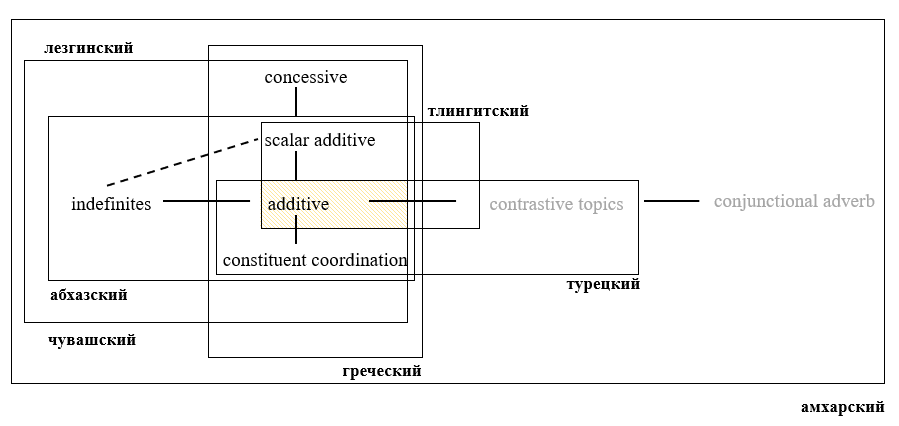 Универсальная квантификация
“Cross-linguistically, it is quite common for universal quantifiers to be formally related to conjunctions and/or additive focus markers” (Gil 2004: 389).
There are quite a few languages where the universal distributive determiner 'every' is synchronically or etymologically derived from the wh-determiner 'which' by means of a special particle (originally meaning 'also', 'even', 'or', 'it may be’, ect). (Haspelmath 1995: 369).
Gil, David. 2004. Riau Indonesian sama: Explorations in macrofunctionality. In: Coordinating Constructions. Amsterdam/Philadelphia: John Benjamins Publishing Company. 371-427. 
Haspelmath, Martin. 1995. Diachronic sources of 'all' and 'every’. In: Quantification in Natural Language. Springer-Science+Business Media, B.V. 363-383.
Универсальная квантификация
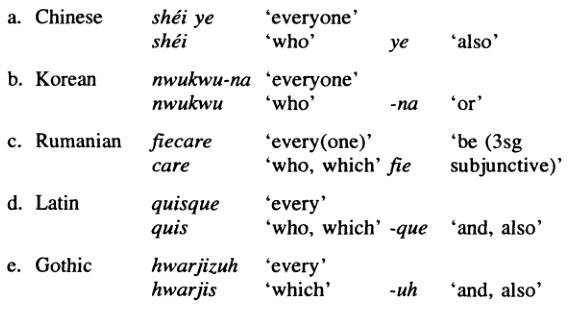 Haspelmath, Martin. 1995. Diachronic sources of 'all' and 'every’. In: Quantification in Natural Language. Springer-Science+Business Media, B.V. 363-383.
Аддитивный маркер и полный охват
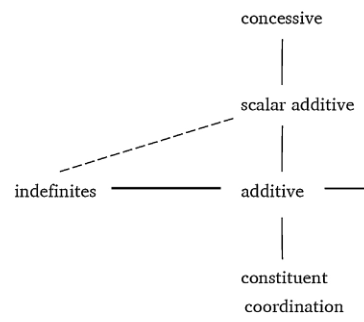 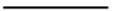 collective meaning
Тип показателя и сочетаемость с числительными
(22)	фиджийский (Churchward 1973:44)
	a. kauta		mai	na	kā	rua-rua		    принести		к	def	вещь	два-два	    ‘Принести обе вещи’. 
	b. tolu-tolu-sagavulu	    три-три-десять               ‘Все тридцать’.
(23)	гаро (Burling 1961: 13) 	
	Gni-an	Два-coll	‘Оба’.
Churchward, C. Maxwell. 1973. A New Fijian Grammar. Suva, Fiji: Government Press.
Тип показателя и сочетаемость с числительными
Для неспециализированных показателей характерно использование с числительным ‘два’ и выше;
Специализированные средства кодирования полного охвата чаще встречаются только с числительным ‘два’.
Выводы
Было отмечено три стратегии образования конструкций со значением полного охвата; 
Стратегия А может быть как единственной стратегий в языке, кодирующей полный охват с числительными, так и совмещаться со стратегиями B и С; 
Стратегии В и С находятся в дополнительной дистрибуции; 
Стратегия С включает в себя специализированные и неспециализированные средства кодирования полного охвата.
Спасибо за внимание!